Proposers Day22 September 2016, Istanbul
Celtic-PlusTurkcell Technology
Bülent Kırval (Celtic-Plus Core Group Member)
bulent.kirval@turkcell.com.tr
1
Turkcell Technology History
Founded in 2007 with a vision of being the leading innovation center in ICT sector
More than 10 years of experience in Turkcell ICT
Team of 700+ people with 17 customers in 17 countries
TTECH Center was put into service
1994-2006
2007
2008
2009
2016
First customers outside Turkcell Group
TTECH company formed with 44 engineers
Our innovation is driven by our customer’s challenges and we are passionate in differentiating our customer’s business.
Competencies
Customer Relationship & Channel Management
Business Intelligence Solutions
Operation & Business Support Systems
Mobile Marketing
SIM Asset & Services Management
Value Added Services & Enablers
Roaming Solutions
OSS
CRM
Mobile Marketing
BSS
BI
Roaming
SIM
VAS
CUSTOM SERVICES
PACKAGED SOLUTIONS
3
Name, affiliation & e-mail of presenter
TURKCELL Technology’s Focus Areas
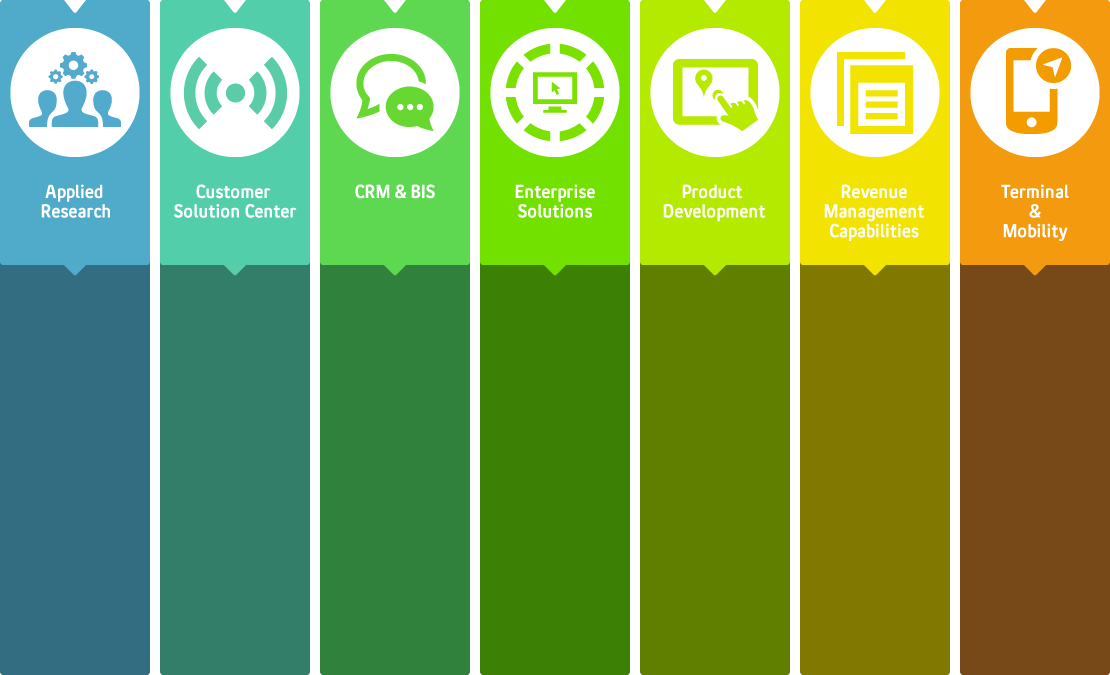 SIM card technologies
Location-based services
Roaming solutions
VAS
Mobile financial services
Enterprise applications
SaaS applications
M2M
Embeded Systems
Computational Intelligence
Big Data & Analytics
Open source platforms
Network planning solutions
Process automation software
Campaign management systems
Charging
Billing
Collection
Mobile  marketing
Mobile   education
Smart Phone applications
Maxiphones
Cloud computing solutions
CRM applications
Business intelligence applications
Participation in Celtic-Plus Projects
Turkcell Technology is actively participating in Eureka clusters’ management bodies:
CELTIC+
ITEA3

Participation in CELTIC+
Turkcell Technology is a member of the Celtic Board for more than 6 years.

Aim to have a sustainable competitive edge, dominate future trends through collaboration projects.

Participated in 4 completed projects
Homesnet (HBS)
CBDP (Context Based Digital Personality)
Servery
Loop

1 currently on-going project leaded by Turkcell Technology.
UPSC
5
Name, affiliation & e-mail of presenter
UPSC – Unleash the Power of SIMProject Outcomes
Project Consortium: 
Turkcell Technology – Project Leader

Netherlands: Intrinsic-ID B.V, Result XL
Turkey: Turkcell Technology, Kuveyt Türk, SmartSoft, TeknoA
South Korea: CuraySoft


Project Start Date: 01 May 2014
Project End Date: 30 November 2016
6
UPSC – Unleash the Power of SIMProject Outcomes
Project Goals:

	Implement a software framework that expose the security 		functions of SIM cards to mobile applications.

	Demonstrate mobile applications that utilize this framework.

www.celticplus.eu/project-upsc/
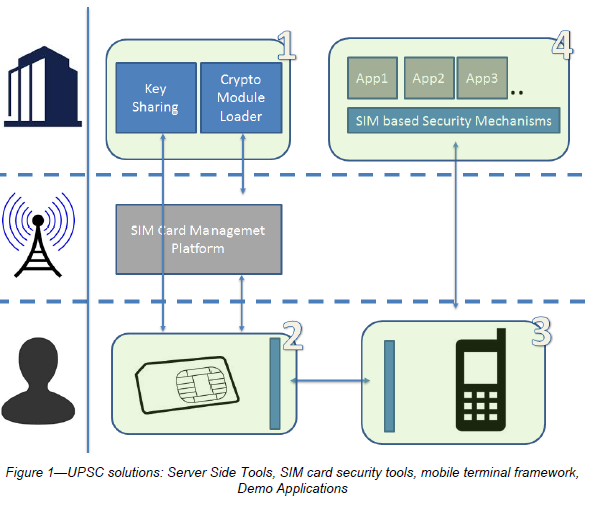 7
Project Idea: AI in a Nutshell
Title: 
An end-to-end quality assurance (QA) platform for software development houses that design, implement, maintain, and frequently release large numbers of inter-connected, mission-critical Web services.

Consortium: 
Turkcell Technology, Ericsson, Sabancı University:

Missing partners: 
Telecommunications, banking or related fields 
Companies works huge data and services with very large system architecture.
8
Name, affiliation & e-mail of presenter
Contact Info
Name and affiliation: Bülent Kırval
		(Celtic-Plus Core Group Member) 				
		E-Mail: bulent.kirval@turkcell.com.tr
		
		Telephone: +90 532 2101347
		
Postal Address: Turkcell Teknoloji A.Ş Aydınevler Mah. İnönü Cad. No:36	Küçükyalı Ofispark C Blok Maltepe / İstanbul
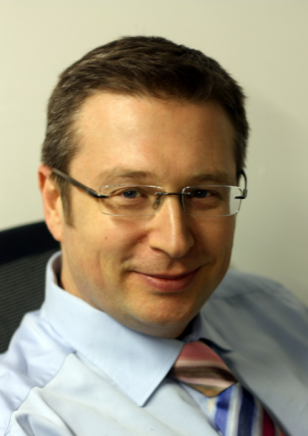 9
Name, affiliation & e-mail of presenter